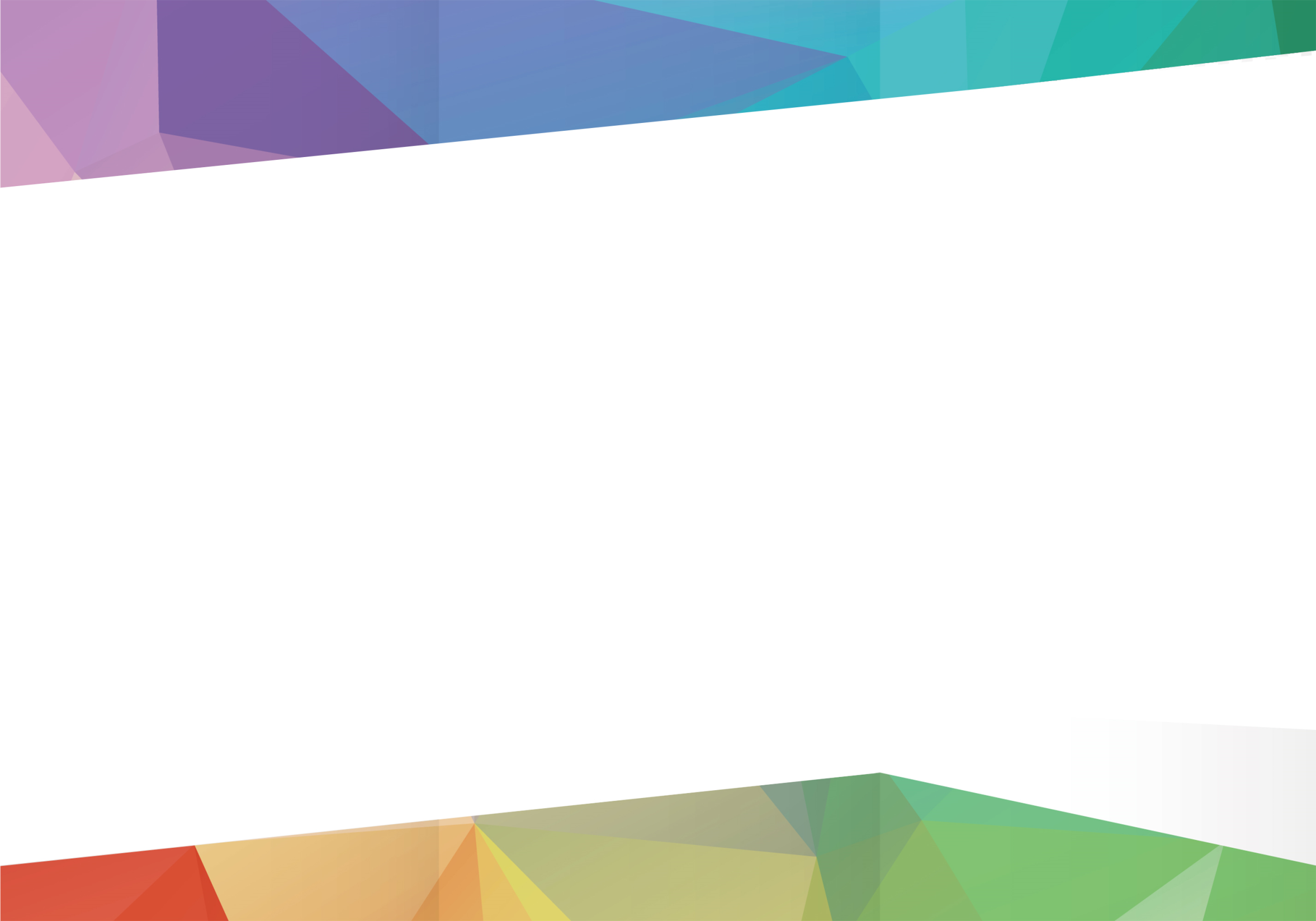 МОУ «Средняя общеобразовательная школа № 17»
Информационные ресурсы для профессиональной деятельности педагога, работающего с обучающимися с ОВЗ
Боровая О.А., 
заместитель директора по УВР
Добрый день, уважаемые коллеги!
Педагоги МОУ «Средняя общеобразовательная школа № 17» представляют вашему вниманию подборку информационных ресурсов, которые помогут вам найти ответы на вопросы при разработке АООП, рабочих программ по учебным предметам и коррекционным курсам. 
В материалах к семинару размещены ссылки на сайты, на которых содержится полезная информация для уроков, индивидуальных занятий, мероприятий с родителями обучающихся с ограниченными возможностями здоровья.
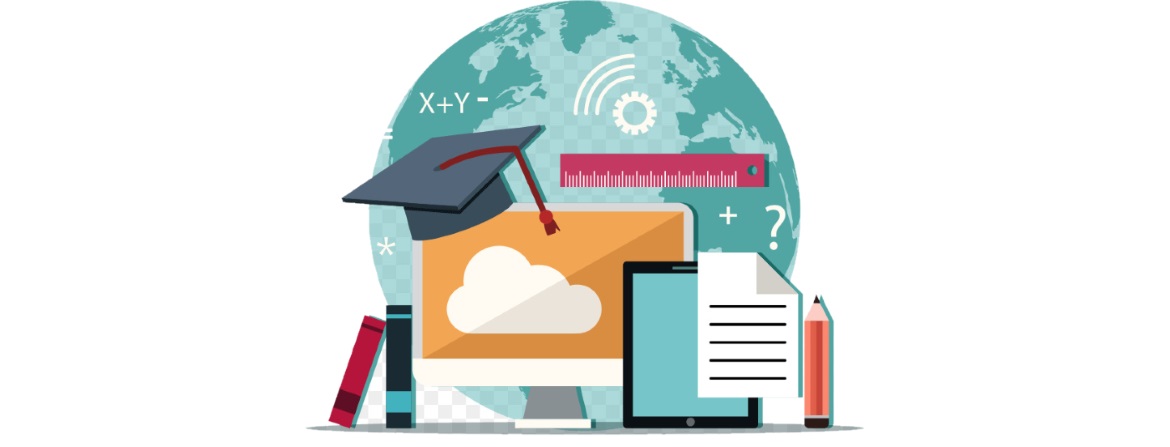 Что такое информационные ресурсы?
Информационные ресурсы – это совокупность данных, организованных для получения достоверной информации в самых разных областях знаний и практической деятельности.

Информационно-образовательные ресурсы – это совокупность технических, программных, телекоммуникационных и методических средств, позволяющих оптимально использовать новые информационные технологии в сфере образования, внедрять их во все виды и формы образовательной деятельности.
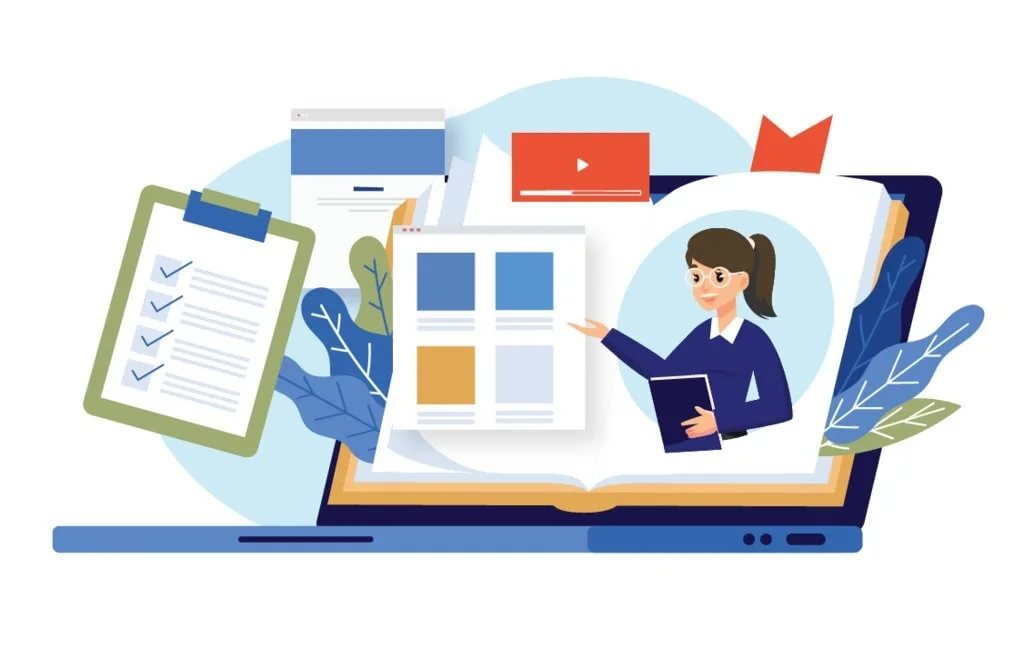 Информационные ресурсы для педагога
Рекомендуем использовать при разработке программ
https://fgosreestr.ru/ 
Реестр примерных программ является государственной информационной системой, которая ведется на электронных носителях и функционирует в соответствии с едиными организационными, методологическими и программно-техническими принципами, обеспечивающими ее совместимость и взаимодействие с иными государственными информационными системами и информационно-телекоммуникационными сетями.
В реестре размещены Примерные АООП и комплекты примерных рабочих программ по отдельным учебным предметам и коррекционным курсам.
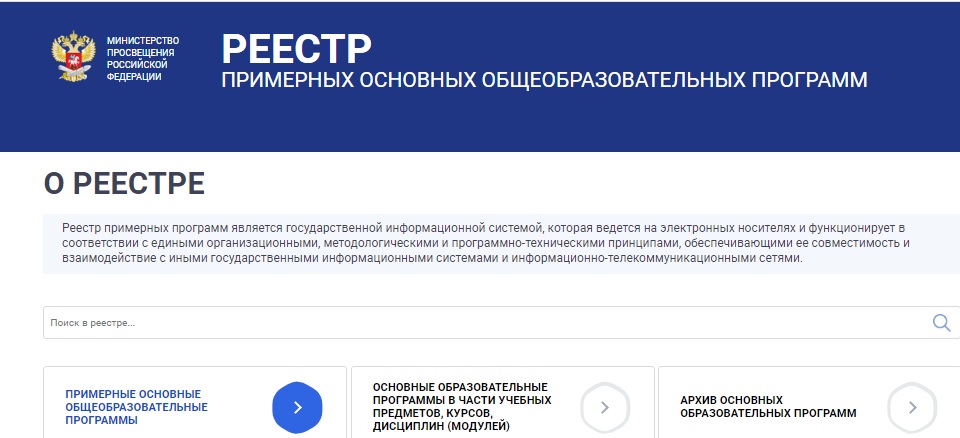 Информационные ресурсы для педагога

http://институт-коррекционной-педагогики.рф/

На сайте отражены результаты научных исследований ИКП РАО по следующим направлениям: психологическое, нейро-психофизиологическое изучение детей и подростков; комплексное медико-психолого-педагогическое обследование и дифференциальная диагностика различных отклонений в развитии; разработка содержания и методов обучения детей с нарушениями слуха, зрения, речи; педагогическая коррекция нарушенной слуховой функции; разработка содержания и методов обучения детей с интеллектуальными и эмоциональными нарушениями; задержкой психического развития, со сложной структурой нарушений; разработка компьютерных технологий специального обучения разных категорий аномальных детей.
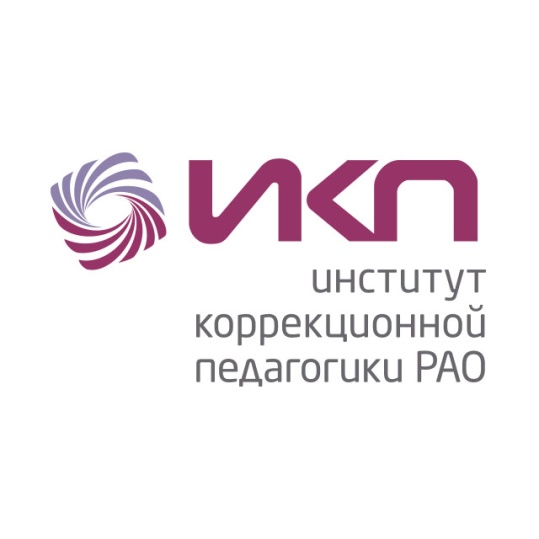 Институт проблем инклюзивного образования – http://www.inclusive-edu.ru/
На сайте отражены основные проблемы инклюзивного образования в России.



На сайте вы найдете нормативно-правовое обеспечение инклюзивного образования, методические материалы, консультативную помощь.
РЕКОМЕНДУЕМ!
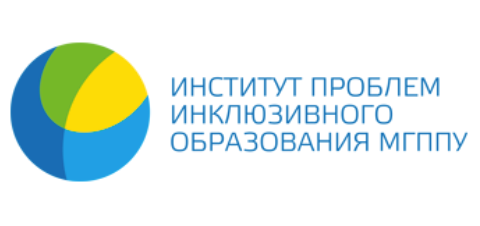 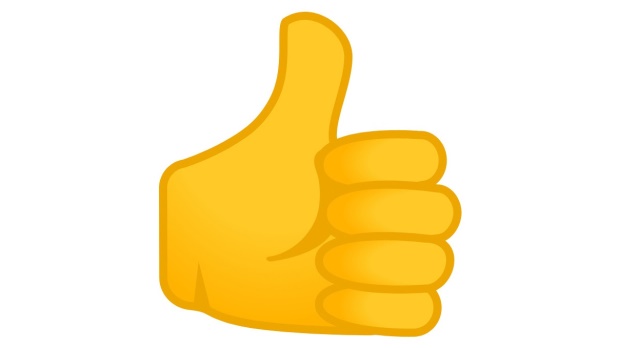 Информационно-методический портал по инклюзивному и специальному образованию Департамента образования города Москвы «Образование без границ» http://edu-open.ru/

На сайте представлены основные рубрики:
«Нормативно-правовые документы» (представлена современная нормативно-правовая информация, имеющая отношение к образованию лиц с ограниченными возможностями здоровья),
«Справочники» (представлены справочно-информационные материалы для людей с ОВЗ),
«Словарь» (включает словарь наиболее употребляемых дефектологических терминов)
«Родителям» (в рубрике можно ознакомиться с системой образования ребенка с ОВЗ, рекомендациями специалистов по развитию, обучению, воспитанию детей, задать онлайн вопрос специалисту),
«Специалистам» (представлен международный опыт по вопросам лиц с ОВЗ),
«Видеолекции» (представлены видеолекции по вопросу лиц с ОВЗ),
«Конференции» (в рубрике можно ознакомиться с программами конференций),
«Он-лайн консультирование» (можно получить он-лайн консультацию специалистов)
https://fgosovz24.ru/
Сайт учебно-методического центра «Центр внедрения ФГОС ОВЗ». Сайт центра является площадкой, осуществляющей информационное сопровождение мероприятий по введению ФГОС начального общего образования обучающихся с ограниченными возможностями здоровья, ФГОС образования обучающихся с умственной отсталостью (интеллектуальными нарушениями) на территории Красноярского края.
Учебно-методический центр«Центр внедрения ФГОС ОВЗ»
660037, г. Красноярск, ул. Московская, д. 31
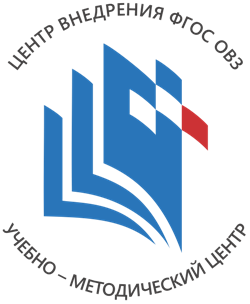 Кафедра коррекционной педагогики ГАОУ АО ИОО
https://vk.com/kkpioo




Дефектология Проф Институт повышения квалификации и переподготовки https://vk.com/defectologiyaprof
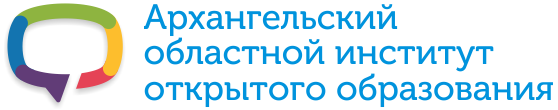 Электронно-образовательные ресурсы (ЭОР) – это общий термин, объединяющий средства обучения, разработанные и реализуемые на базе компьютерных технологий.
ЭОР широко применяются в системе образования, на всех этапах обучения. ЭОР могут быть представлены в виде электронных учебников, презентаций, интерактивных игр, таблиц и схем. 
Каждый учитель на уроке использует ЭОР.
А какие ЭОР использовать при обучении детей с ОВЗ?

Предлагаем вашему вниманию подборку ссылок на сайты с материалами для работы с обучающимися с ОВЗ различных категорий.
Для работы с обучающимися 
с нарушениями зрения

1. www.sona-mar.narod.ru 
«Слепой ребенок» – сайт рассказывает об особенностях воспитания, обучения и адаптации незрячих детей на примере личного опыта матери незрячего ребенка. Здесь собраны материалы, описывающие особенности развития детей с различными нарушениями зрения, перечисляются ссылки на сайты с родственной тематикой.

2. www.rgbs.ru  Российская государственная библиотека для слепых (РГБС). РГБС – специализированная библиотека универсального профиля, обслуживающая инвалидов по зрению, уникальное книгохранилище всех видов и жанров литературы, как на обычных, так и на специальных носителях. В своей работе сотрудники РГБС активно используют современные информационные и компьютерные технологии: создана электронная база данных на все виды документов, работает компьютерный зал с выходом в Интернет и доступом к базам данных крупнейших библиотек Москвы. На сайте библиотеки можно ознакомиться со свежими новостями, подобрать литературу через электронный каталог, узнать об информационных ресурсах, издательской деятельности и правилах пользования библиотекой.
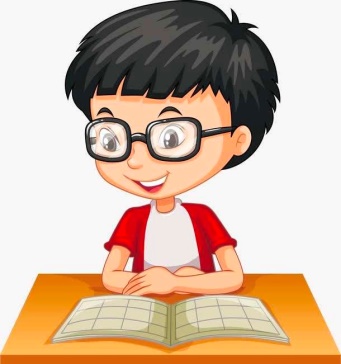 Для работы с обучающимися 
с нарушениями зрения

3. http://www.defectolog.ru Рекомендации для родителей по обучению и воспитанию детей с нарушениями речи, умственного, двигательного развития, поведения, задержкой развития. Информация о возрастных нормах развития ребенка, об отклонениях в развитии и др. Советы по вопросам воспитания: рекомендации дефектолога, логопеда, психолога. Сборник развивающих игр.

4. http://www.lekoteka.ru/ Российская Лекотека – это система психолого-педагогического сопровождения семей, воспитывающих детей с проблемами развития. Для специалистов предлагается нормативная документация, каталог оборудования, игровых и методических материалов, ответы на вопросы, информация о курсах. Эти сайты полезны учителям-тифлопедагогам и родителям.
Для работы с обучающимися 
с нарушениями слуха

1.«Преодолеем вместе» https://preodoleemvmeste.gov35.ru/osobennosti-obucheniya-detej-s-narusheniyami-sluxa-v-shkole/
информационный сайт, который могут использовать и родители и учитель. На сайте можно найти информацию о особенностях детей с нарушениями слуха, методами и приемами их обучения, проконсультироваться со специалистом, посмотреть, как живут люди с такой особенностью.
2. «Страна глухих» http://www.deafworld.ru сайт содержит обширный методический материал для развития и обучения детей с первого дня их жизни. На сайте обозначены социальные вопросы и ответы на них. Сайт полезен учителю-сурдопедагогу и родителям.
Для работы с обучающимися 
с нарушениями слуха

3. «Добро пожаловать наставникам» 
https://www.youhear.ru/materials_for_rehab_with_cochlea_implant/ сайт содержит методические материалы для работы детей с нарушениями слуха на разных этапах обучения.
4. «Образование без границ»
http://edu-open.ru/Default.aspx?tabid=409 информационно-методический портал по инклюзивному образованию. Содержит статьи, методические разработки занятий, а также нормативно-правовые акты, служащие основой работы с детьми с ОВЗ.
Эти сайты могут использовать учителя-сурдопедагоги и родители.
Для работы с обучающимися 
с нарушениями опорно-двигательного аппарата

1 http://aplazia.invamama.ru/ сайт о пороках развития конечностей у детей. Материал представлен кратко и точно.
2. http://rostok-cher.ru/obuchalochka сайт с методическим материалом, который можно использовать родителям и учителям.
3. http://www.elfikacka3ka.ru/ сайт сказкотерапии, который полезен и учителям и родителям.
Для работы с обучающимися 
с тяжелыми нарушениями речи

1. https://xn--90ailsaobcfbu5g.xn--p1ai/ сайт психологической помощи семьям, которые воспитывают особого ребенка и не знают, какую тактику выбрать.
2. http://asabliva.by/ru/main.aspx?guid=4845 сайт управления образования республики Беларусь. Сайт содержит опыт учителей по работе с детьми с ТНР.
3. https://www.logoped.ru/nar02.htm логопедический сайт. На сайте можно найти материал по развитию речи, коррекции поведения.
Для работы с обучающимися 
с задержкой психического развития

1. http://logoped.sad60.edusite.ru/p23aa1.html сайт, который содержит материалы по работе с детьми с ЗПР, методические рекомендации по организации работы с такими детьми, а также упражнения, игры и занятия, направленные на коррекцию.

2. https://topmpk.jimdo.com/%D0%B4%D0%BB%D1%8F-%D0%BC%D0%B0%D0%BC-%D0%B8-%D0%BF%D0%B0%D0%BF/%D1%87%D1%82%D0%BE-%D1%82%D0%B0%D0%BA%D0%BE%D0%B5-%D0%B7%D0%BF%D1%80/ сайт, который будет очень кстати, когда ребенок пойдет в первый класс, так как этот сайт содержит ответы на самые главные вопросы родителей: как будут работать с моим ребенком? Как будут оценивать его деятельность? Будет ли ребенок сдавать экзамен и т.д.
Расстройство поведения и общения

1. http://deti-kak-deti.org/index.html сайт о особых детях, их жизни. Больше похоже на социальный блог, но есть информация о воспитании и обучении.
2. http://etoneotvet.ru/ сайт социальной поддержки особых детей.
3. https://www.logoped.ru/nar02.htm логопедический сайт. На сайте можно найти материал по развитию речи, коррекции поведения.
Большую образовательную ценность представляют бесплатные образовательные платформы для обучения детей с ОВЗ. Ссылки на эти платформы находятся в Приложении.
Уважаемые коллеги!
Мы представили лишь часть информационных ресурсов, которые вы можете применять в работе с обучающимися с особыми образовательными потребностями. 
Надеемся, что материалы нашего семинара найдут место в вашей профессиональной деятельности.
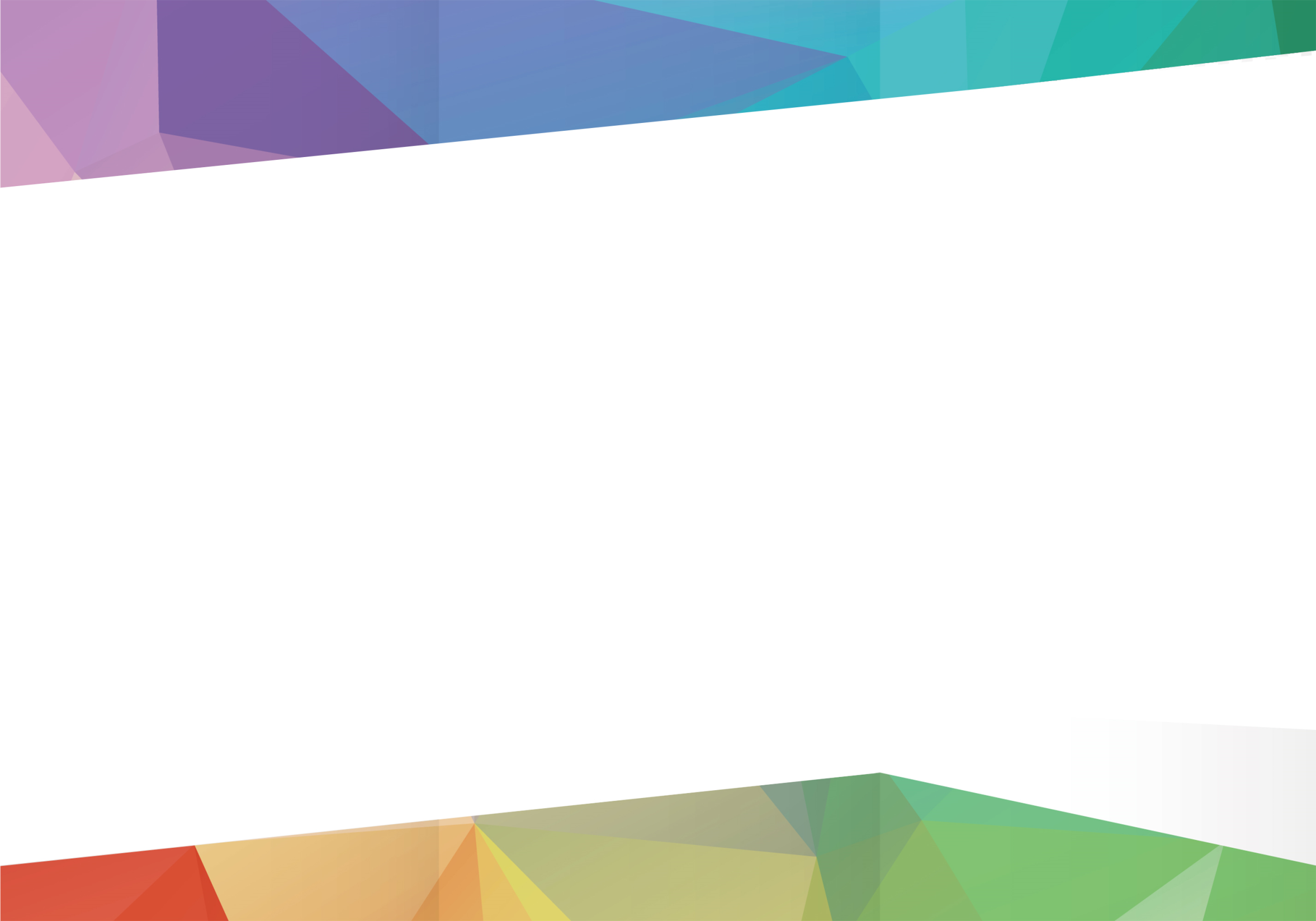 БЛАГОДАРИМ 
ЗА ВНИМАНИЕ!

УСПЕХОВ!!!